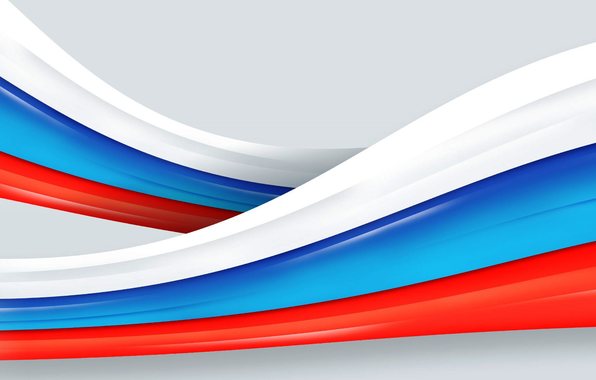 «Предложение предоплаты» по интернет-объявлениям.

В данном случае объявления о продаже какого-либо имущества, либо недвижимости размещаются в сети Интернет самим потерпевшим. Преступник осуществляет монито-ринг самых распространённых интернет-сайтов для размещения объявлений о товарах и услугах от частных лиц и компаний («Avito.ru», «Auto.ru» и др.), после чего связывается с продавцом (потерпевшим) и сообщает, что готов приобрести продаваемое имущество и желает внести продавцу предоплату на банковскую карту. Далее мошенник получает от потерпевшего информацию о реквизитах карты (номер карты, срок её действия, CVC/CVV-код), либо коды для осуществления операции по получению логина и пароля системы Интернет-банка
После чего злоумышленник через систему Интернет-банка самостоятельно осуществляет перевод денежных средств со всех счетов, имеющихся у потерпевшего.
«Покупка через интернет».

Преступником на различных интернет сайтах размещается объявление о продаже какого-либо товара, а так же указываются контактные телефоны, либо электронный почтовый адрес для переписки. После этого злоумышленник в общении с потерпевшим под различными предлогами убеждает последнего осуществить предоплату за продаваемый товар и предоставляя ему номера банковских карт или счетов. Потерпевший, введённый в заблуждение, самостоятельно перечисляет денежные средства на счета, указанные злоумышленником.

Есть еще множество способов совершения преступлений с помощью средств сотовой связи и сети «Интернет». 
ПОМНИ!
Главная защита от указанных преступных посягательств это бдительность граждан и осведомленность о возможных способах их совершения.
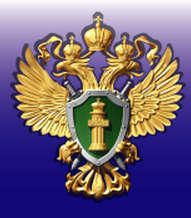 Советско- Гаванская городская прокуратура Хабаровского края
РАЗЪЯСНЯЕТ!
«Ваша банковская карта заблокирована».

К примеру злоумышленник рассылает CMC-сообщения на абонентские номера граждан от имени службы безопасности банка с текстом «Ваша карта заблокирована», «Перевод на сумму одобрен», «Покупка на сайте одобрена» и указывает контактный абонентский номер для обратной связи с банком.
Далее мошенник ждет звонка или перезванивает, представ-ляясь службой банка и предлагает потерпевшему при помощи банкомата произвести ряд операций, в ходе которых по указаниям преступника потерпевший подключает услуги «Мобильный банк» или «Интернет банк». Далее мошенник узнает у потерпевших номер банковской карты, логин, пароль и коды-подтверждения на переводы денежных средств в системе Интернет-банкинга (например, «Сбербанк Онлайн») после чего разговор заканчивается, а злоумышленник получает возможность распорядиться денежными средствами карты.
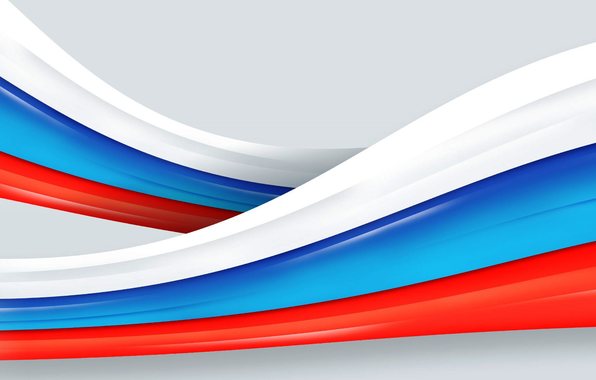 Наиболее распространены следующие способы мошенничеств:

«Родственник попал полицию или беду».
 
Совершается путем случайного набора абонентских номеров городских или мобильных телефонов. 
Например в ходе разговора злоумышленник представляется потерпевшим от имени родственника, либо сотрудника правоохранительных органов, сообщая собеседнику заведомо ложную информацию о том, что его родственник (чаще всего это сын, либо внук) совершил уголовно-наказуемое преступление либо попал в беду, предлагает перевести денежные средства, чтобы помочь родственнику.
Последние годы стремительное развитие телекоммуникационных технологий напрямую отражается и на количестве преступлений, совершаемых в данной сфере.

В большинстве случаев подобные мошенничества по своему характеру и механизму совершения являются однотипными. Средствами и орудиями их совершения могут являться как простейшие мобильные телефоны, так и средства связи с доступом в сеть «Интернет». При этом сама сеть «Интернет» выступает в качестве своеобразной площадки, на которой мошенники реализуют свой преступный умысел - размешают информацию о псевдо продаже различных товаров по заведомо низким ценам или оказании услуг; сами ищут людей, подавших какое-либо объявление; создают финансовые пирамиды; организуют игорный бизнес и т.п.
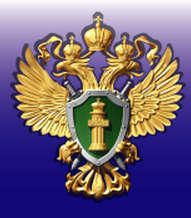